立石为记，凭信前行书 4：4-7
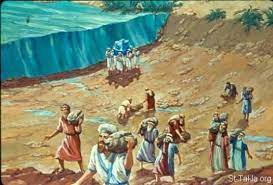 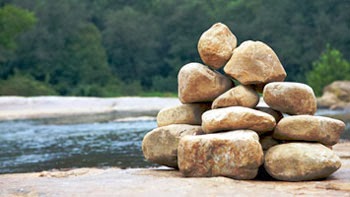 祈祷/Prayer
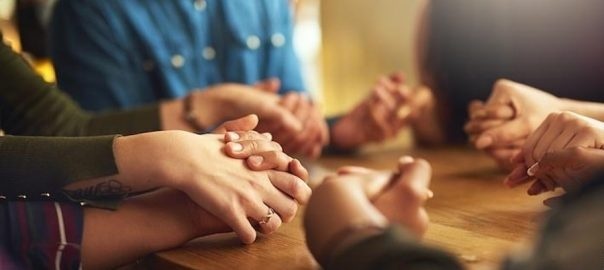 1耶和华的仆人摩西死了以后，耶和华晓谕摩西的帮手，嫩的儿子约书亚。5我怎样与摩西同在，也必照样与你同在……你当刚强壮胆。因为你必使这百姓承受那地为业。9不要惧怕，也不要惊惶。因为你无论往哪里去，耶和华你的神必与你同在。
一、跨过人生的约旦河
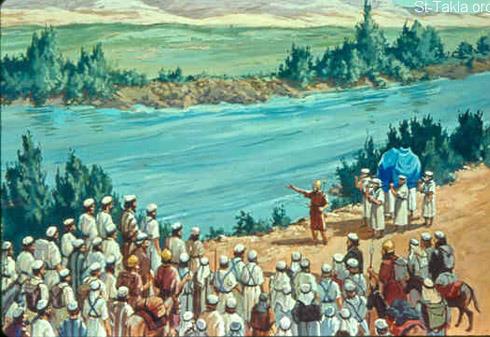 ,
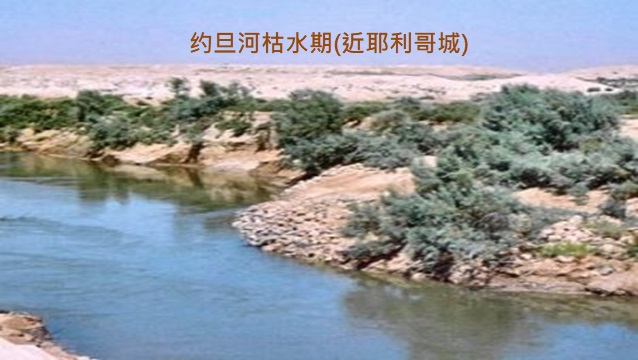 水深：1-3米

       河面：25-40米
枯水期
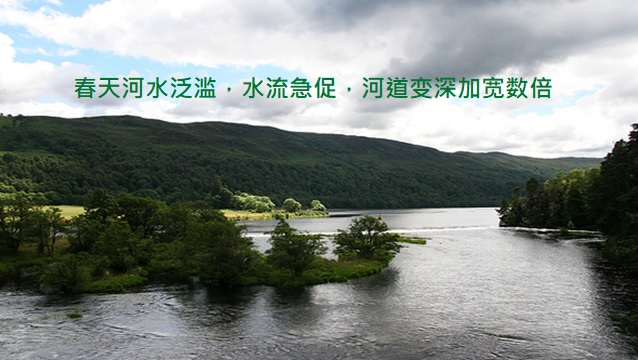 水深：3米以上
   
     河面：一公里以上
丰水期
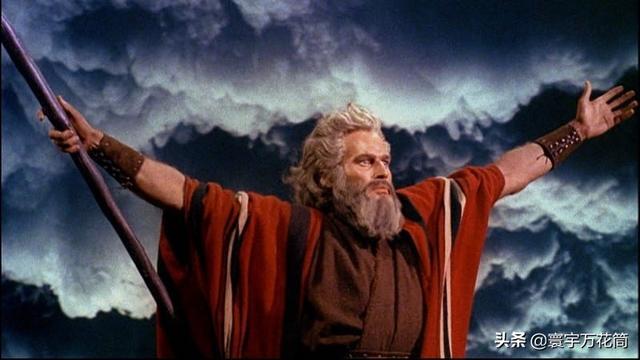 出14：21摩西向海伸杖，耶和华便用大东风，使海水一夜退去，水便分开，海就成了干地。
约3：15他们到了约旦河，脚一入水，16那从上往下流的水便在极远之地……停住，立起成垒。
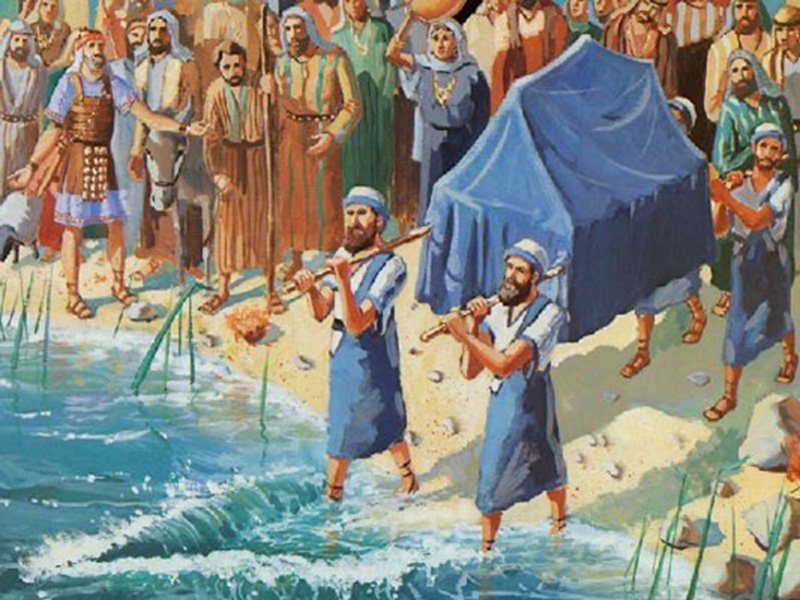 摩西去世---约书亚                      约旦河---以色列人
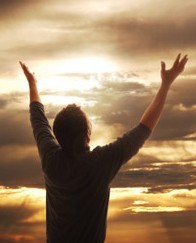 上帝透过：
仰望神
二、立石为记
3你们从这里，从约旦河中，祭司脚站定的地
方，取十二块石头带过去，放在你们今夜要住宿的地方……这些石头要作以色列人永远的纪念。
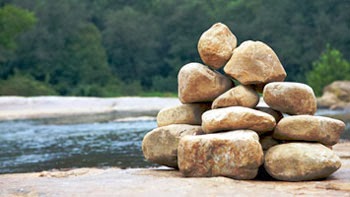 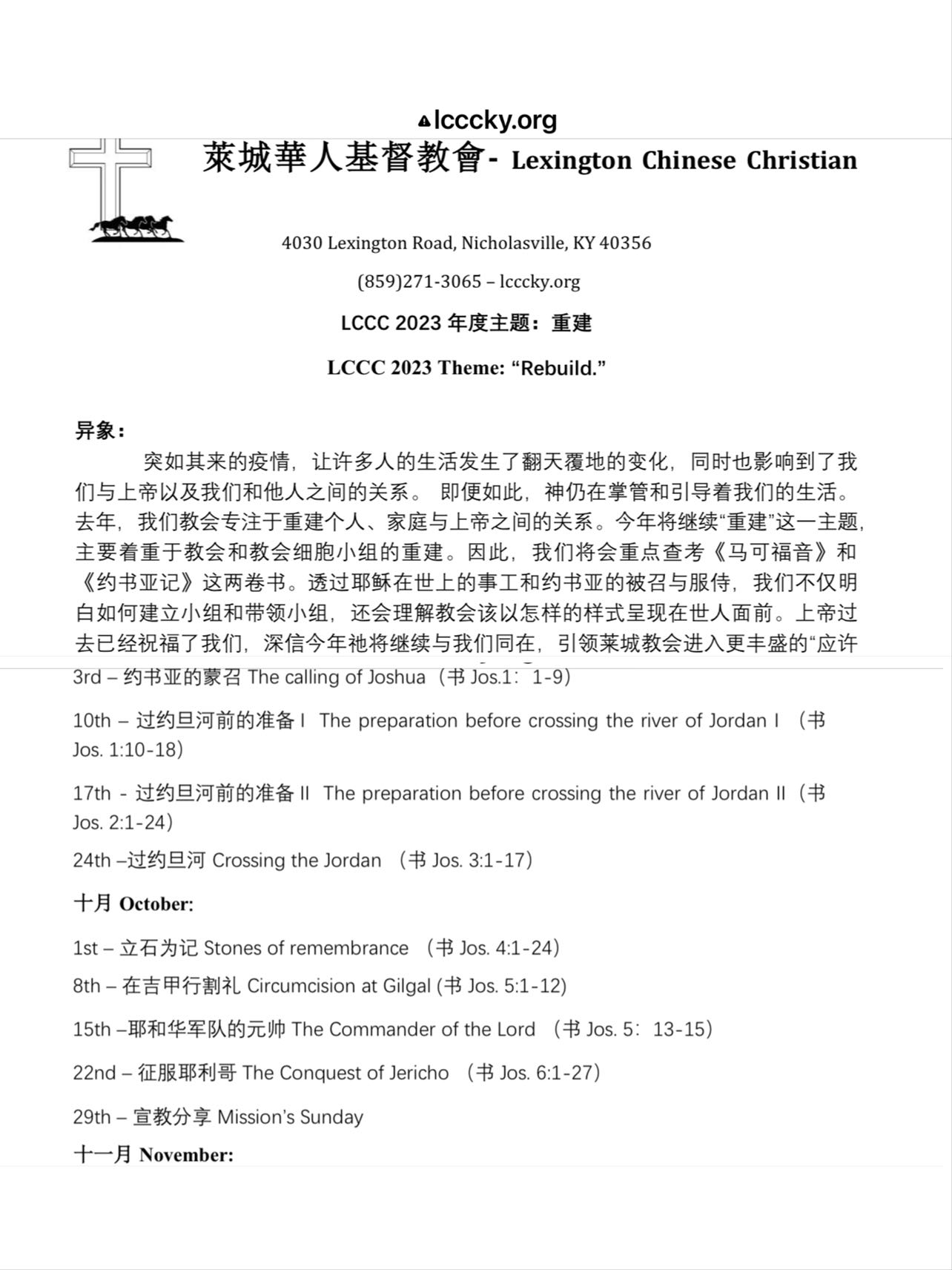 上帝恩典的记号
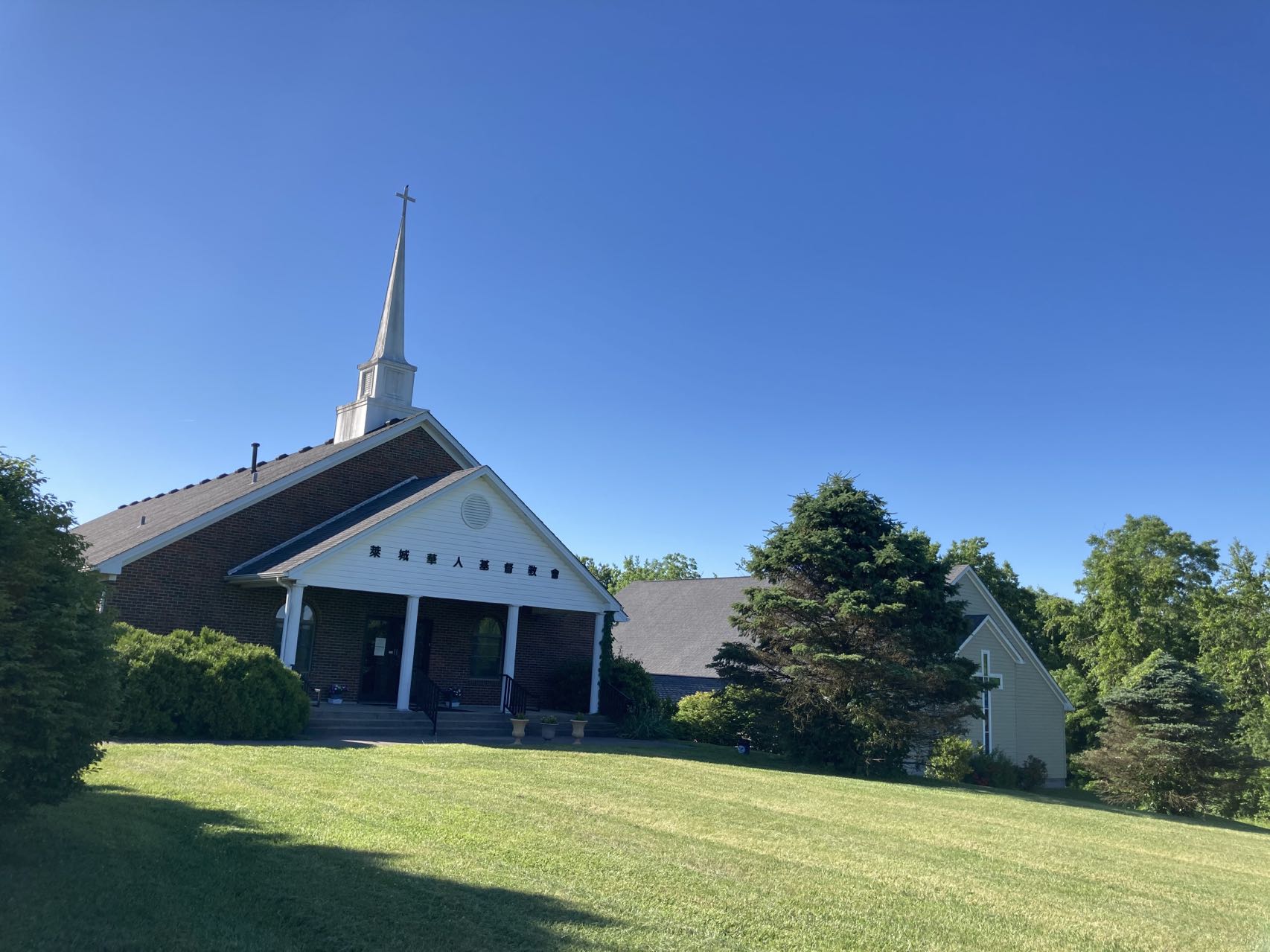 回顾过去40年的历史
1、80年代借用第一宣道会寄人篱下的日子，有多少的艰难；2、90年建堂前因着土地和资金问题，有多少的艰难和挑战。3、面对每周主日讲台侍奉，神的仆人们来来去去，有多少的担忧。4、刚刚培养好成熟的肢体，因为工作调动，搬离莱城后，我们这些继续留在莱城的家人们的内心有多少的失落。
上帝恩典的记号
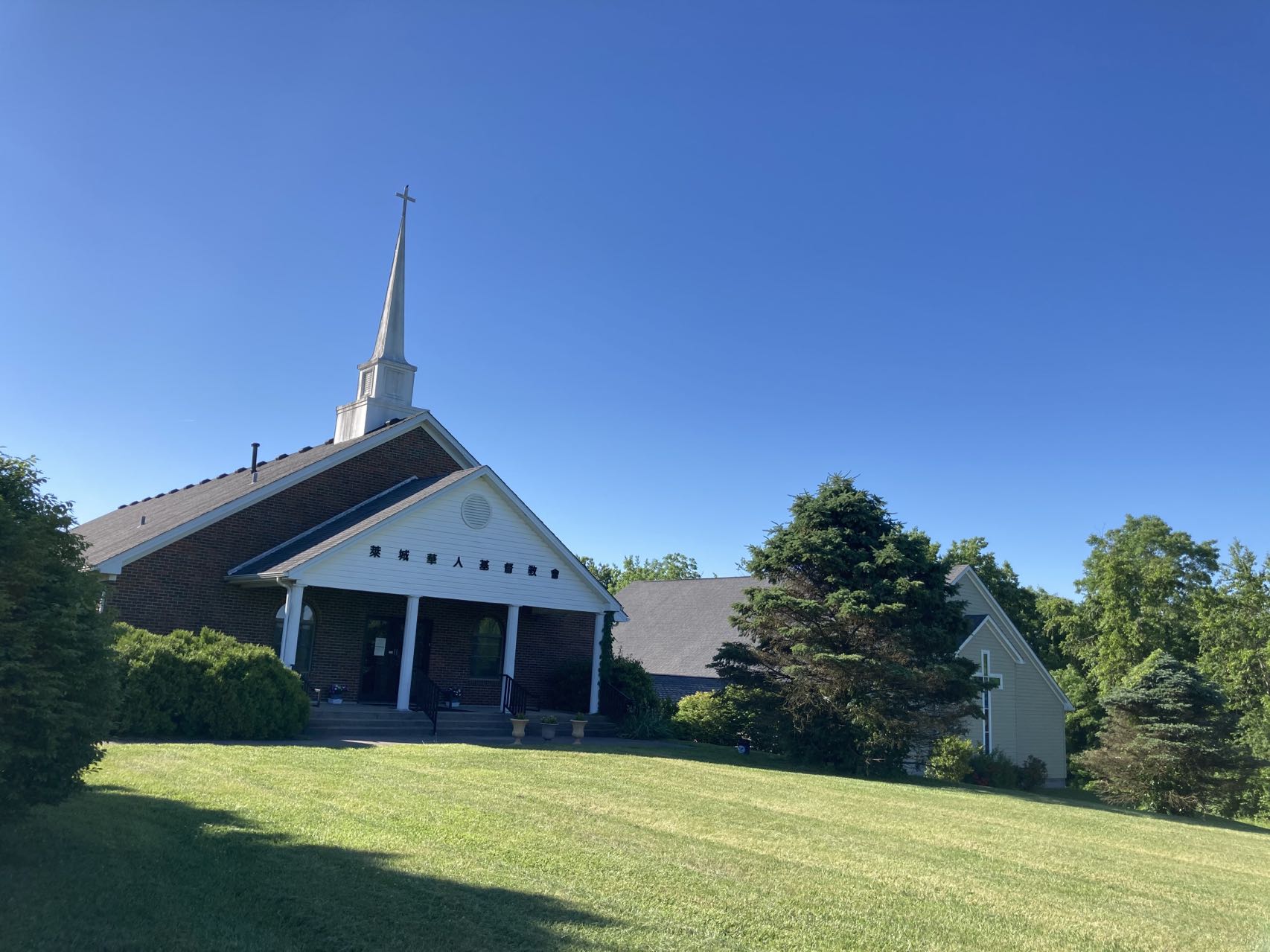 三、未来的使命和异象莱城华人教会2024年的主题——走出去
世
城
城
LCCC
宣
普
莱
莱
华
社
人
区
教
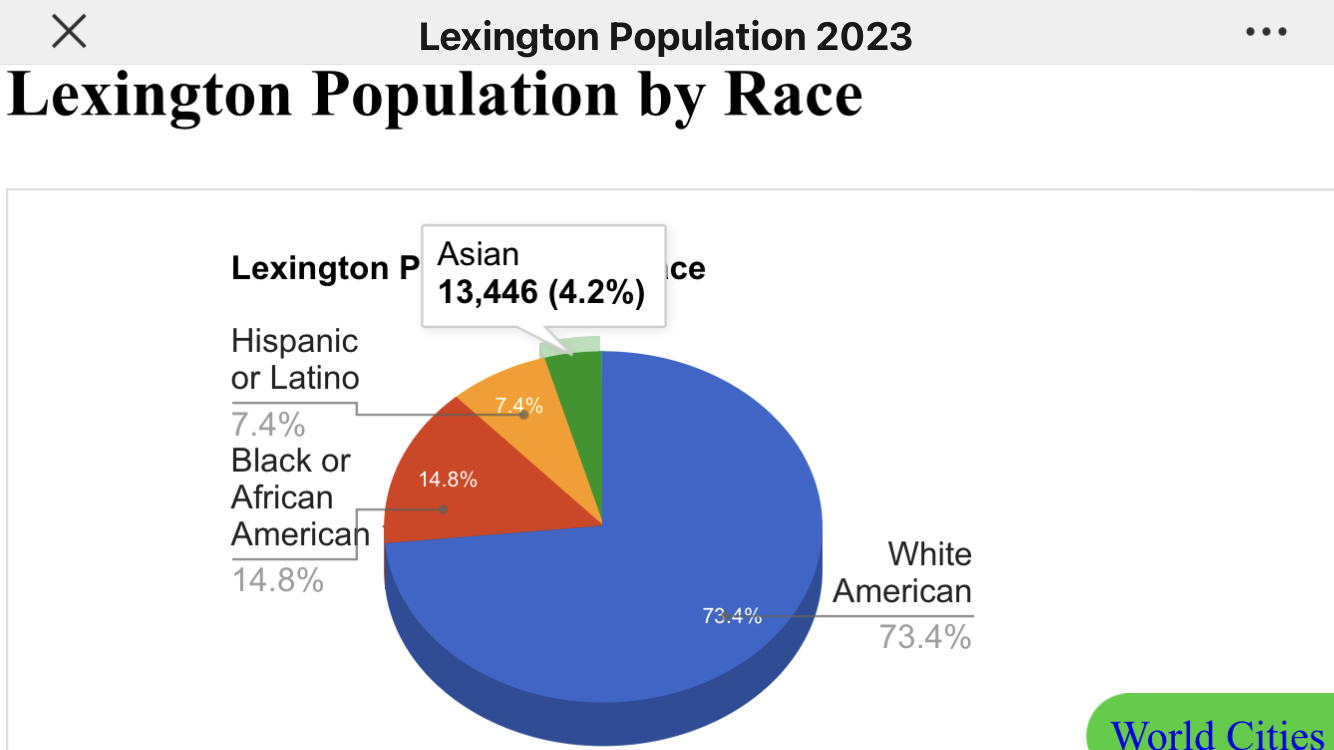 1
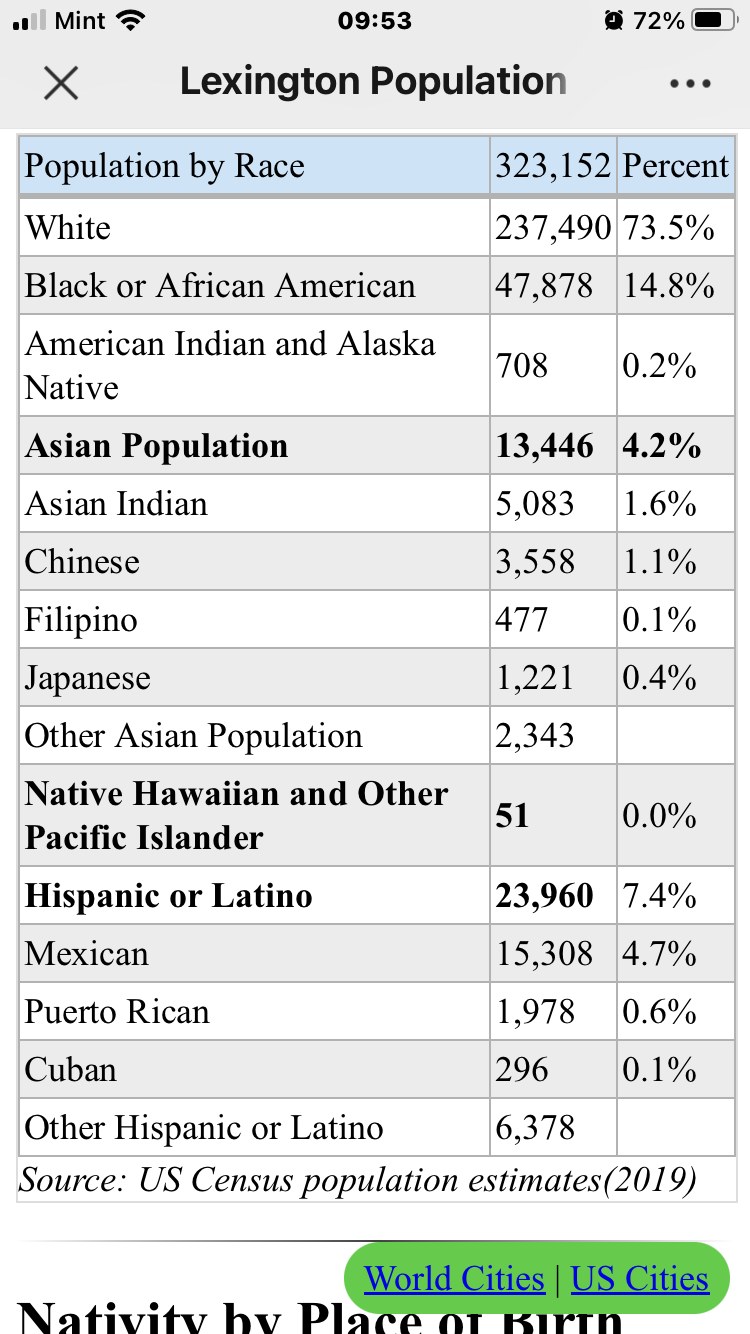 95%华人
2024 莱城华人教会
走出去
同力并行
1、本地宣教
2、跨文化宣教
总结Summary